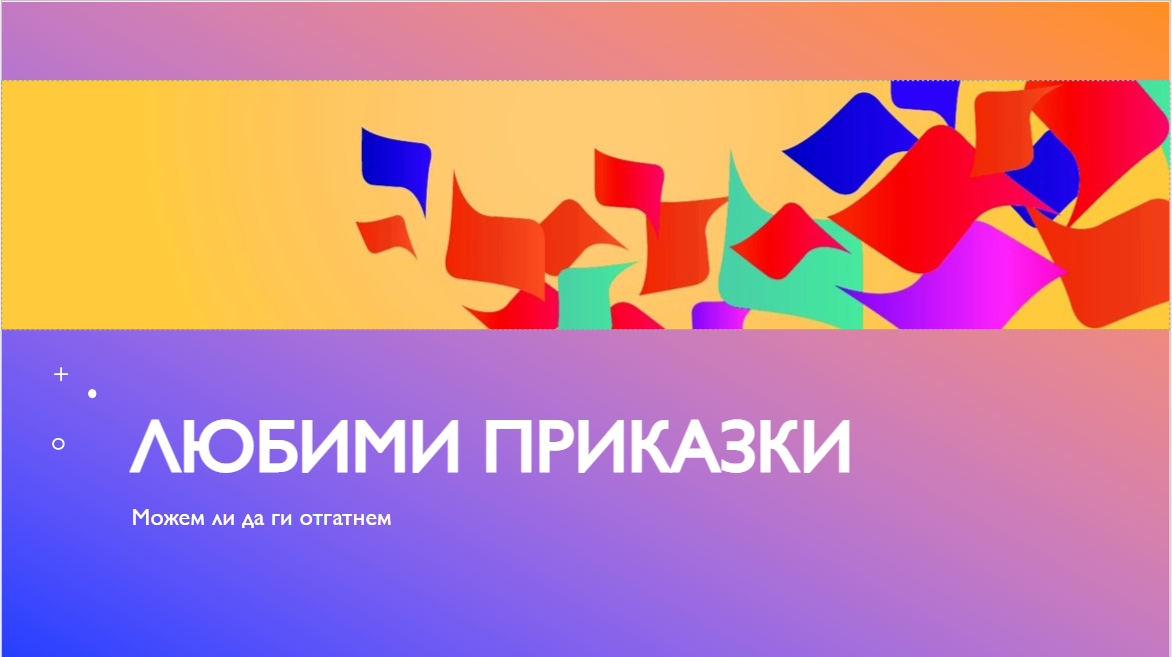 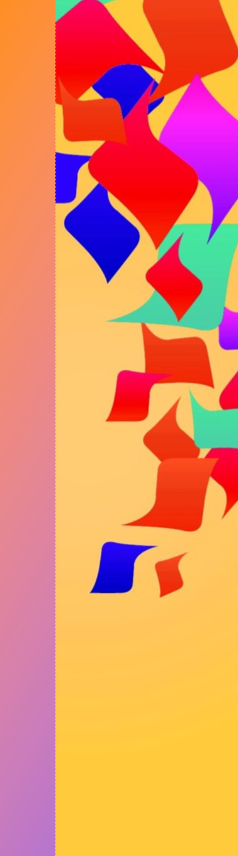 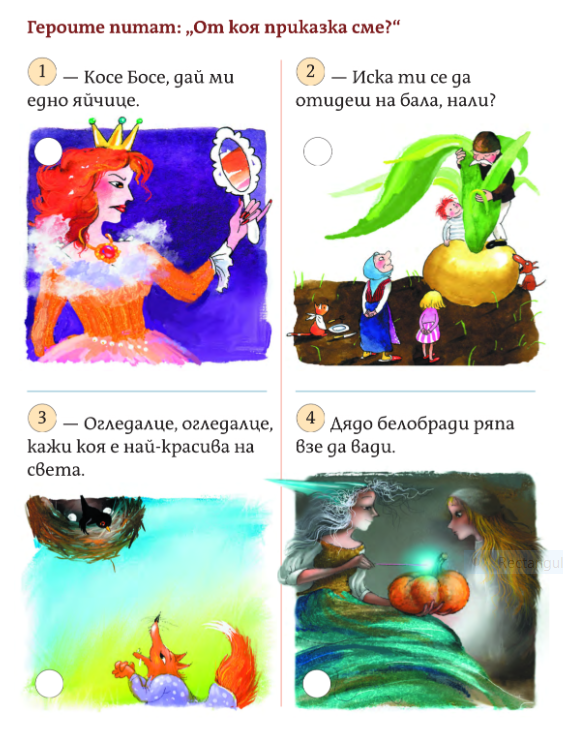 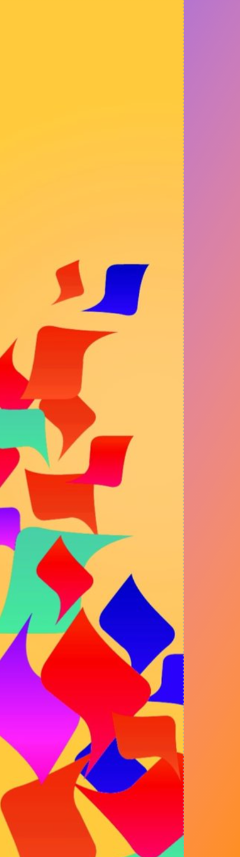 Свържете със стрелка картинките с откъсите от текстовете.
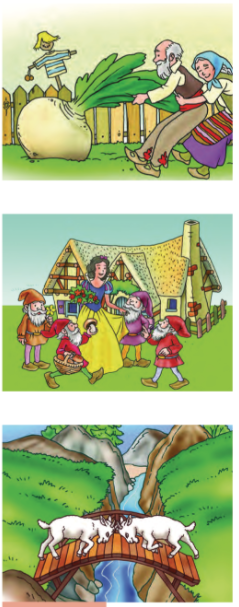 На една река имало едно тясно мостче. Две козлета се срещнали на средата на мостчето. Те не могли да се разминат.
Дядо белобради
ряпа взе да вади.
С две ръце я хваща,
силно се напъва,
пъшка и опъва – 
тя се не поклаща.
Сега клетото момиче било само в гората. Изплашило се и хукнало да бяга. Най-сетне видяло една къщурка. Влязло да си почине. В къщурката имало на една масичка седем малки чинийки, лъжички, вилички и чашки.
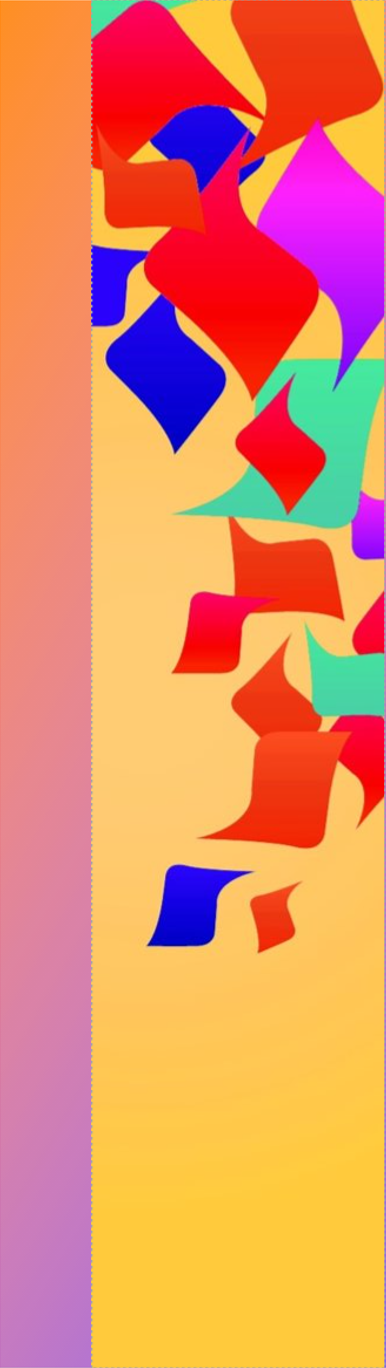 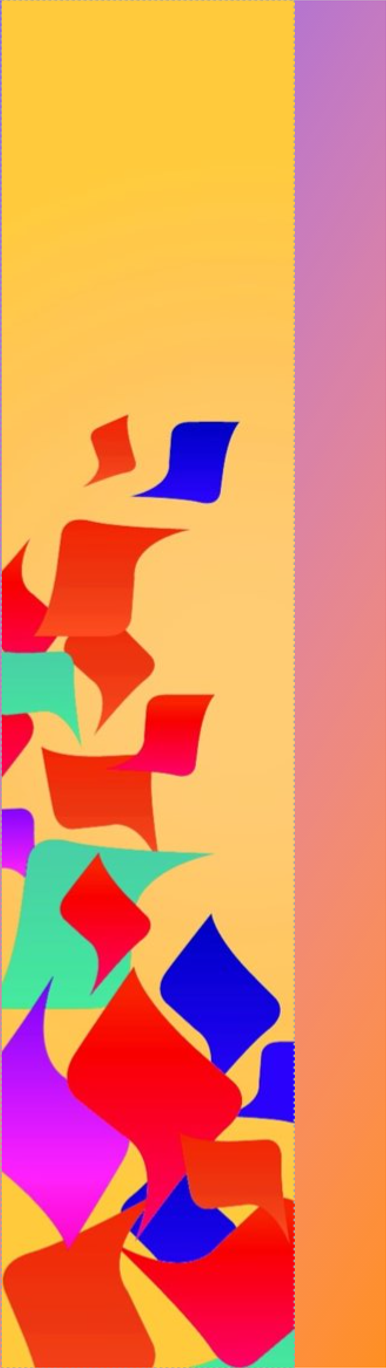 БРАВО!